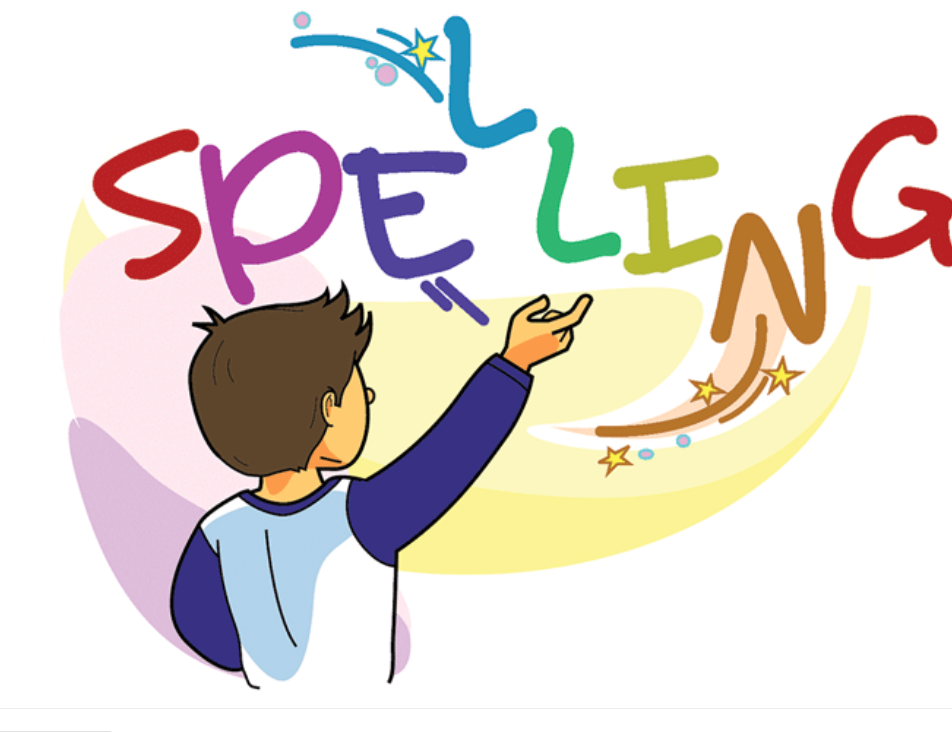 Spelling Test       Simple Present Tense Adding “s”            10 minutes

Pop Up Quiz                                                                              30 minutes


First Session Completed
Adding “er” to the Verbs to become Nouns
Explain to students that adding “er” to a verb 

changes the word into a noun and therefore changing the 

meaning of the word.

Ex 
        Verb                                                   Noun

         eat                                                      eater
           ↓                                                      ↓
      To eat                                        Someone who eats a lot
Spelling WordsAdding “er” to the verb to make a noun
rower
A rower is a person who rows a boat, especially as a sport. 

Andrew is a fast  rower.
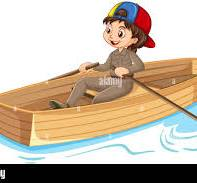 hunter
A hunter is a person who hunts wild animals for food or as a sport.

My uncle Ted is a good deer hunter.
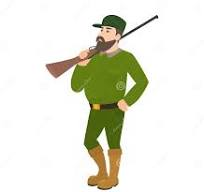 printer
A printer is a machine that can be connected to a computer in order to make copies on paper of documents or other information held by the computer.

My printer ran out of ink.
reader
A reader is a person who reads, especially one who reads for pleasure.

David is an avid reader. He reads all  sorts of books.
thinker
A thinker is a person who spends a lot of time thinking deeply about important things, especially someone who is famous for thinking of new or interesting ideas.

Albert Enstein was a great thinker.
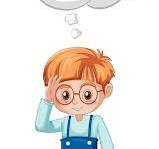 cleaner
A cleaner is someone who is employed to clean the rooms and furniture inside a building.

Sarah is an amazing cleaner the rooms are  shiny after she cleans them.
sweeper
A person employed to sweep, such as a roadsweeper.

Dan is our classroom sweeper.  Our classroom is spotless after he finishes sweeping.
cooker
A cooker is a large metal device for cooking food using gas or electricity. A cooker usually consists of a grill, an oven, and some gas or electric rings.


Dad bought a new cooker for my Mum’s Birthday.
singer
A singer is a person who sings, especially as a job.


Sarah is the lead singer in our school band.
gardener
A gardener is someone who enjoys working in their own garden growing flowers or vegetables.


 Mr. Smith is a great gradener he takes good care of the
 flowers and vegetables he grows.
Thank You